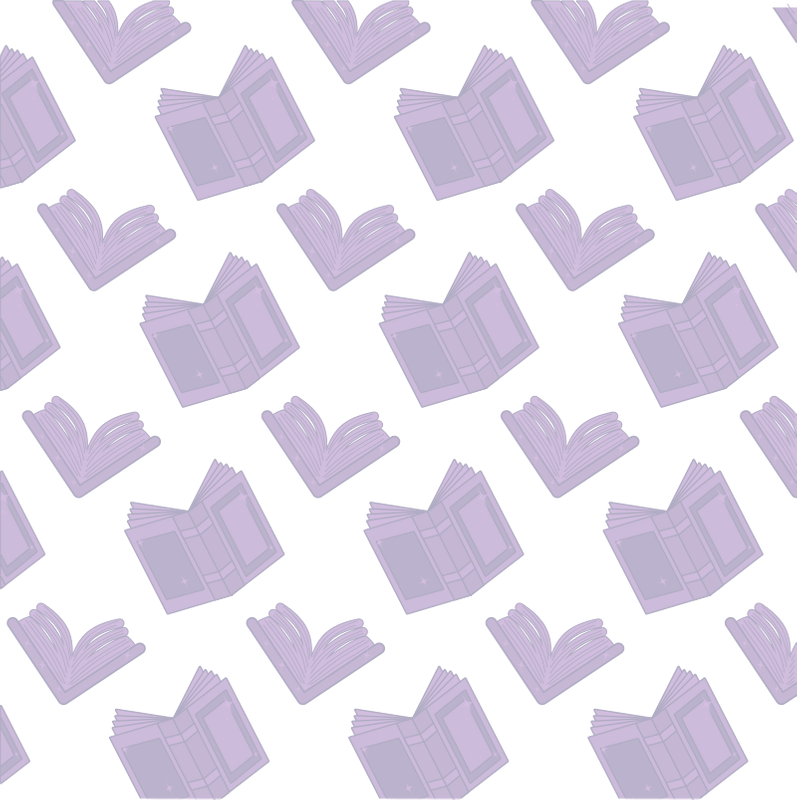 Certificado 
de lectura
Felicitamos a
por
¡BUEN TRABAJO!
Fecha
Firma
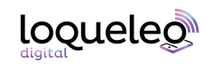 Espacio para logo del colegio
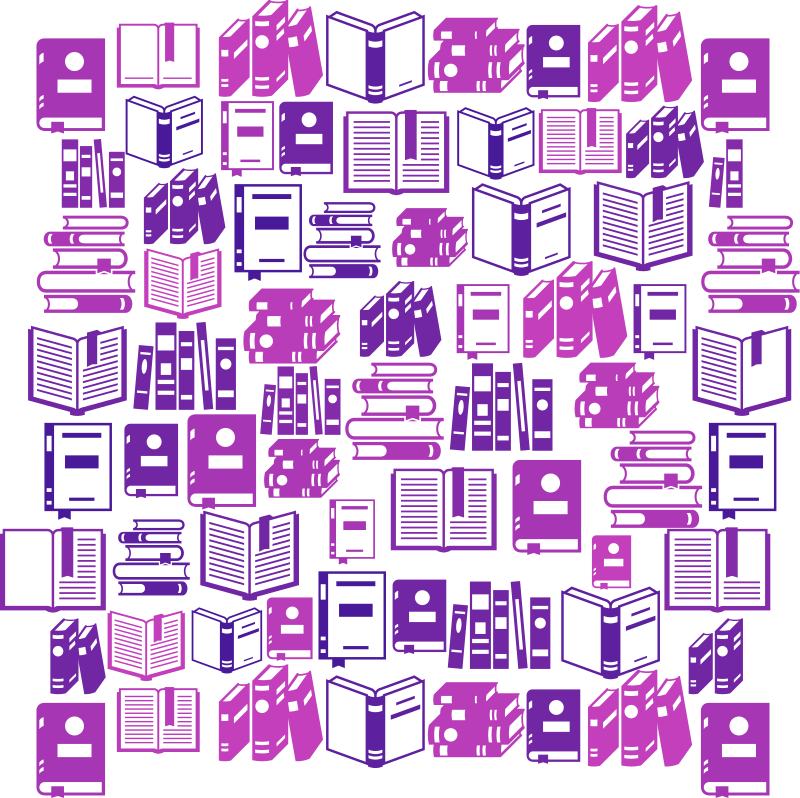 Certificado de lectura
FELICITAMOS A
xxxx xxxxxxxx
POR SER UN LECTOR FENOMENAL
Firma
Fecha
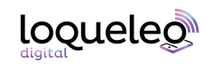 Espacio para logo del colegio
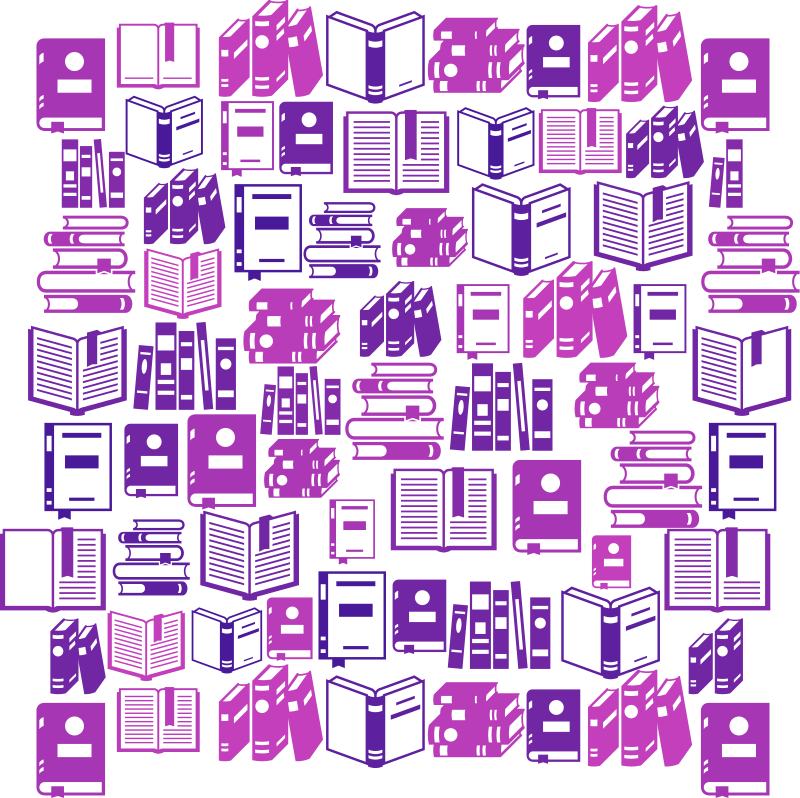 Certificado de lectura
FELICITAMOS A
xxxx xxxxxxxx
POR SER UNA LECTORA FENOMENAL
Firma
Fecha
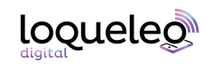 Espacio para logo del colegio
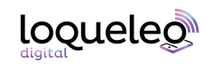 por el mayor número de libros prestados de la biblioteca de
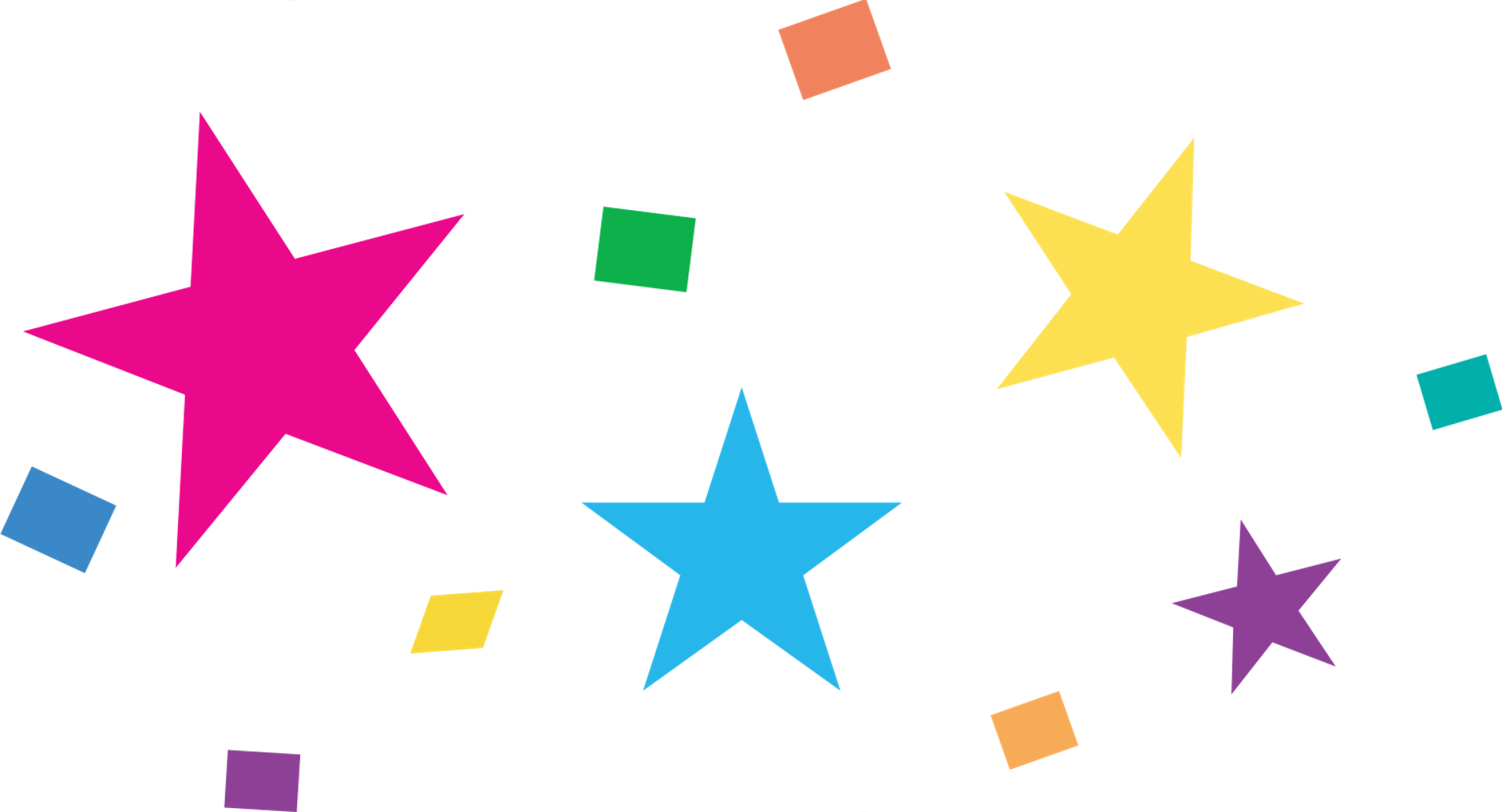 DIPLOMA
A UN LECTOR EJEMPLAR
Felicitamos a
xxxxxx xxxxxxxx
Espacio para logo del colegio
Fecha
Firma
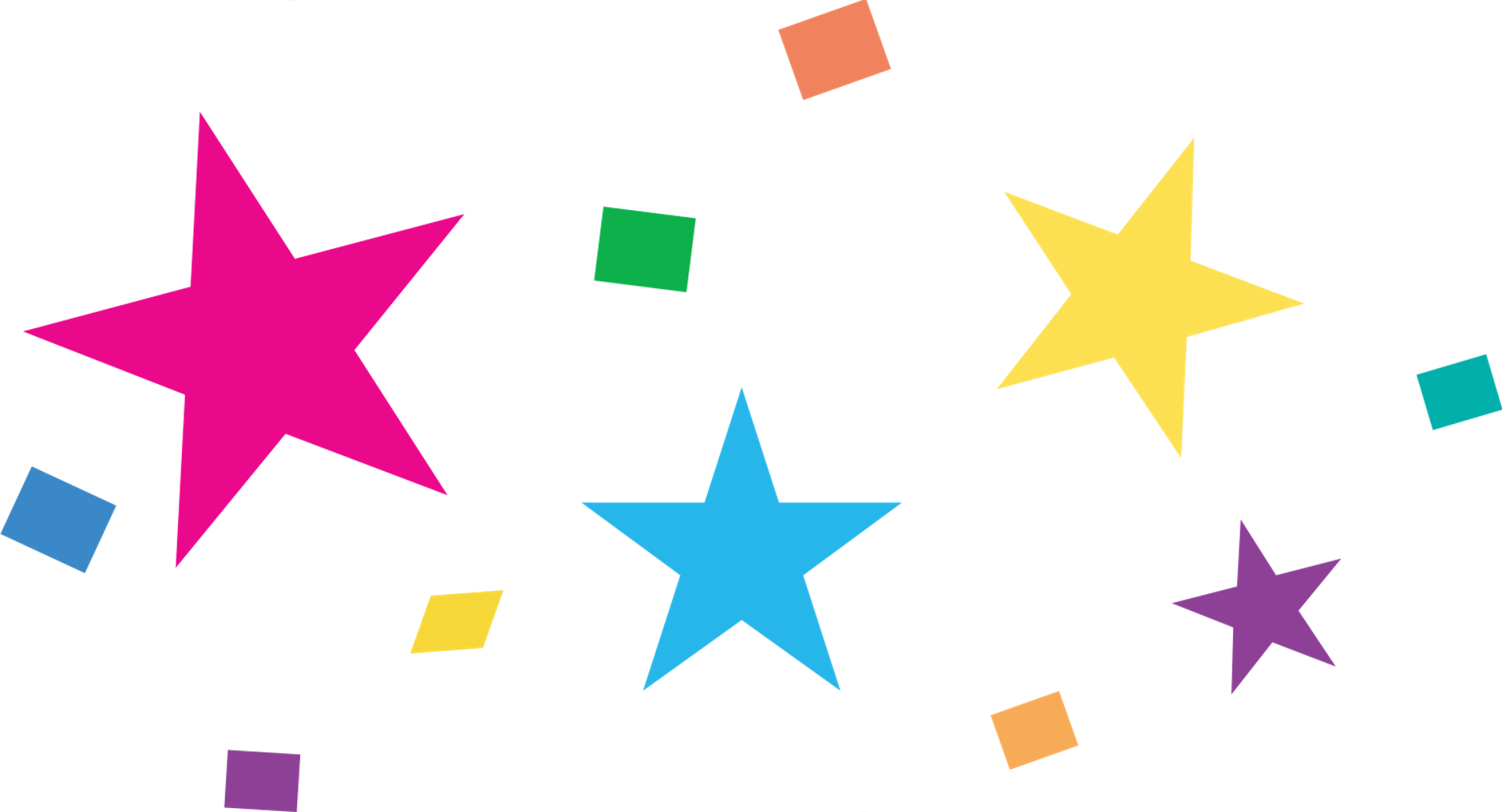 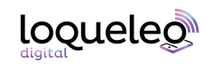 por el mayor número de libros prestados de la biblioteca de
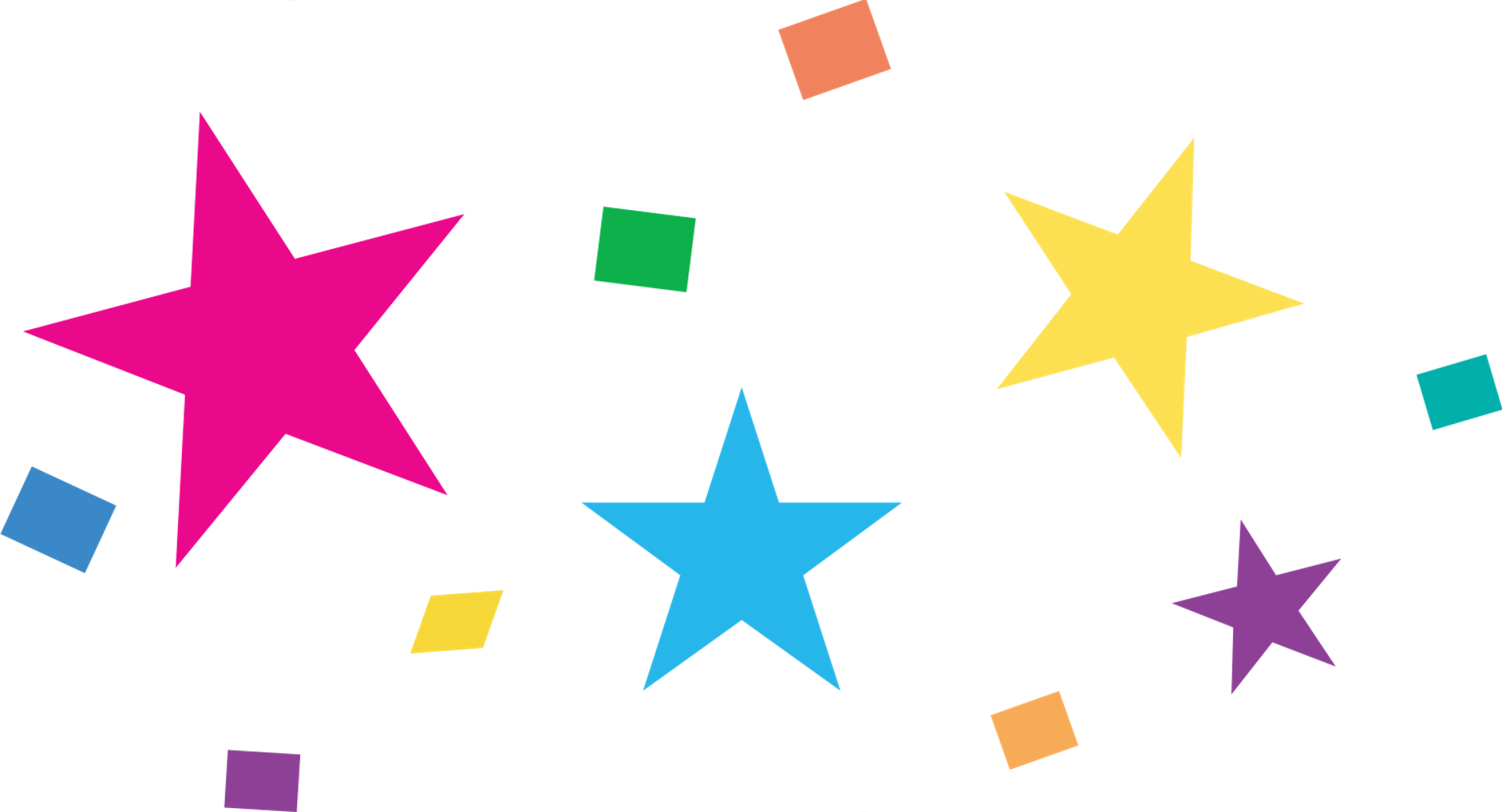 DIPLOMA
A UNA LECTORA EJEMPLAR
Felicitamos a
xxxxxx xxxxxxxx
Espacio para logo del colegio
Fecha
Firma
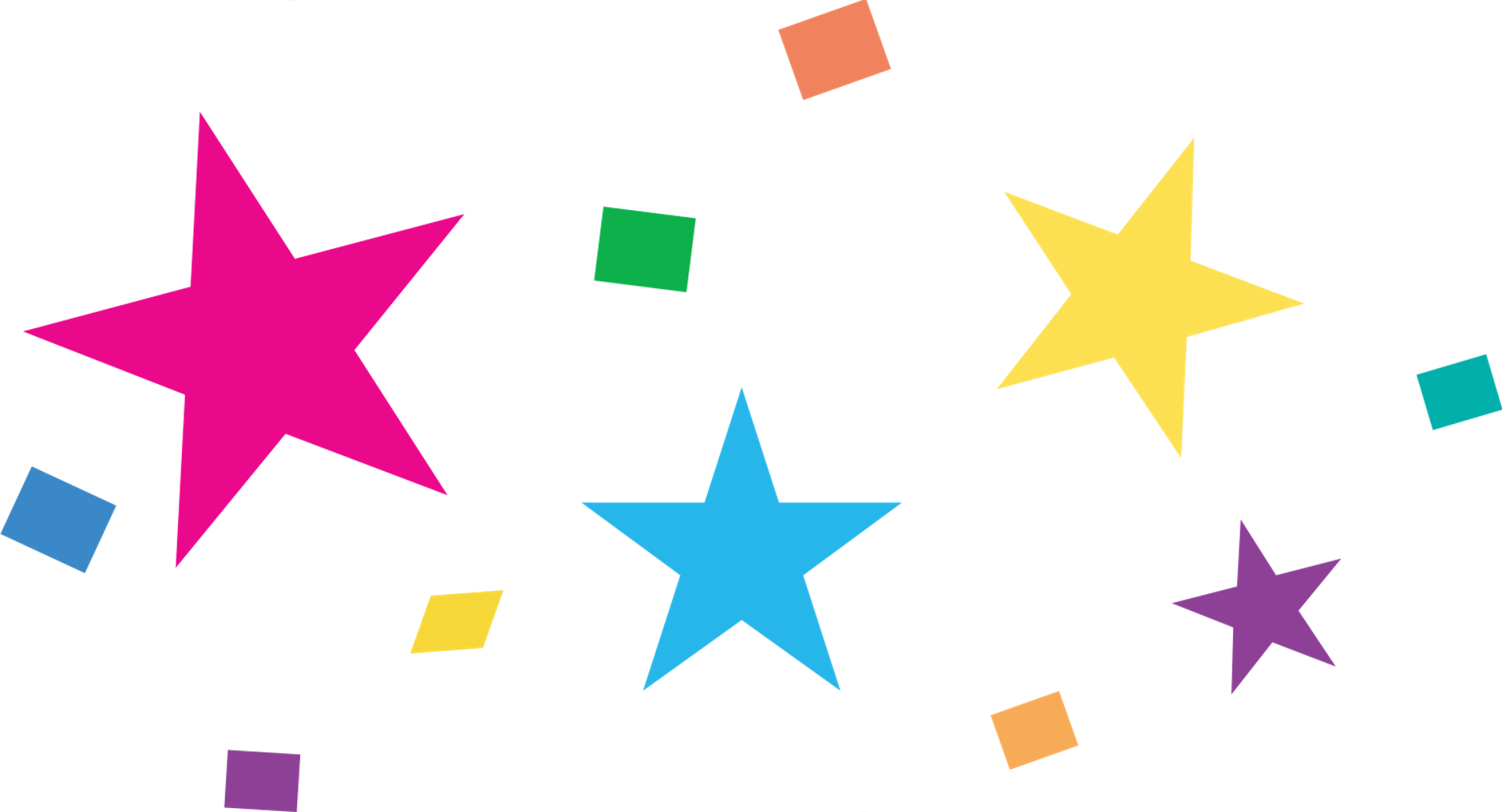 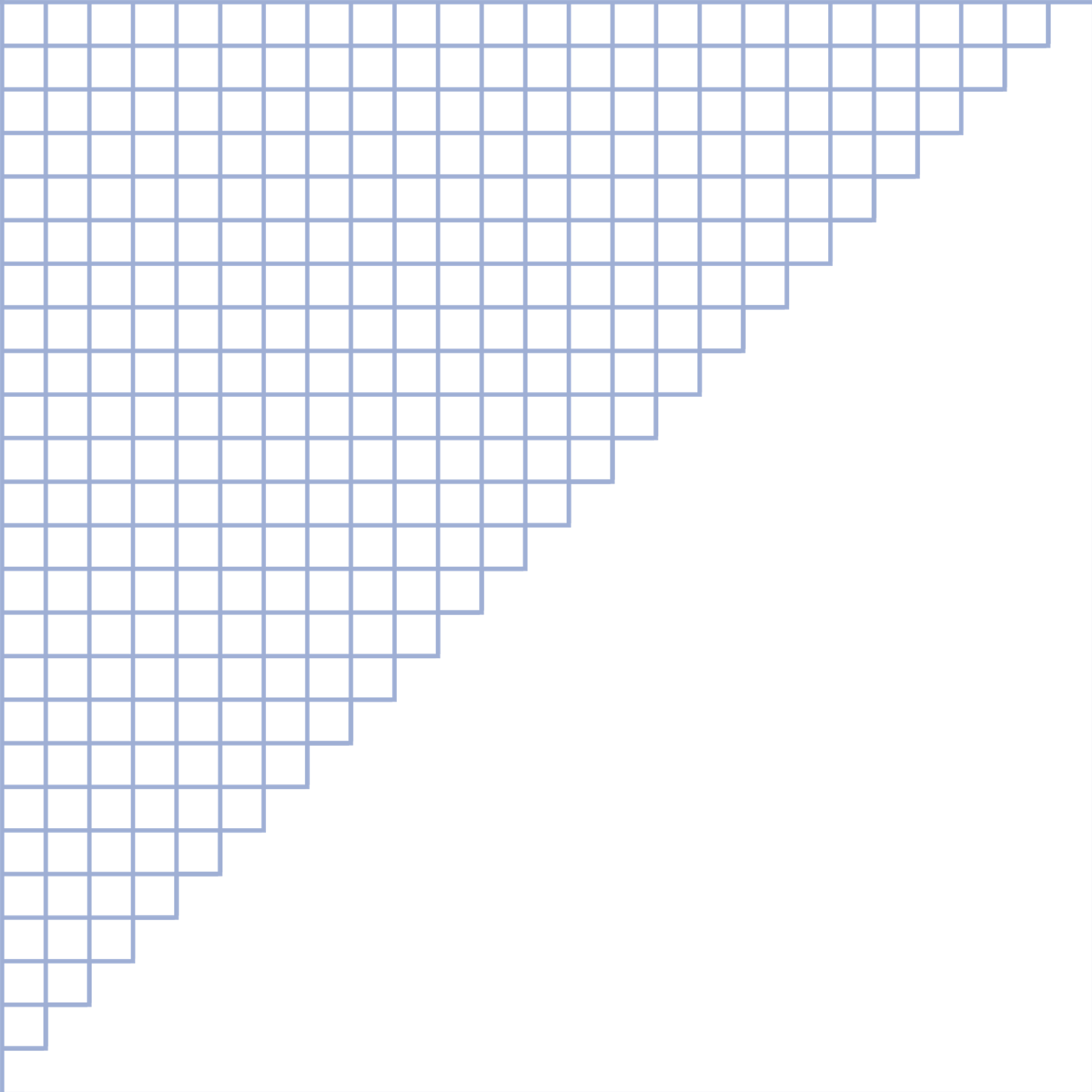 CERTIFICADO DE LECTURA
FECHA
FIRMA
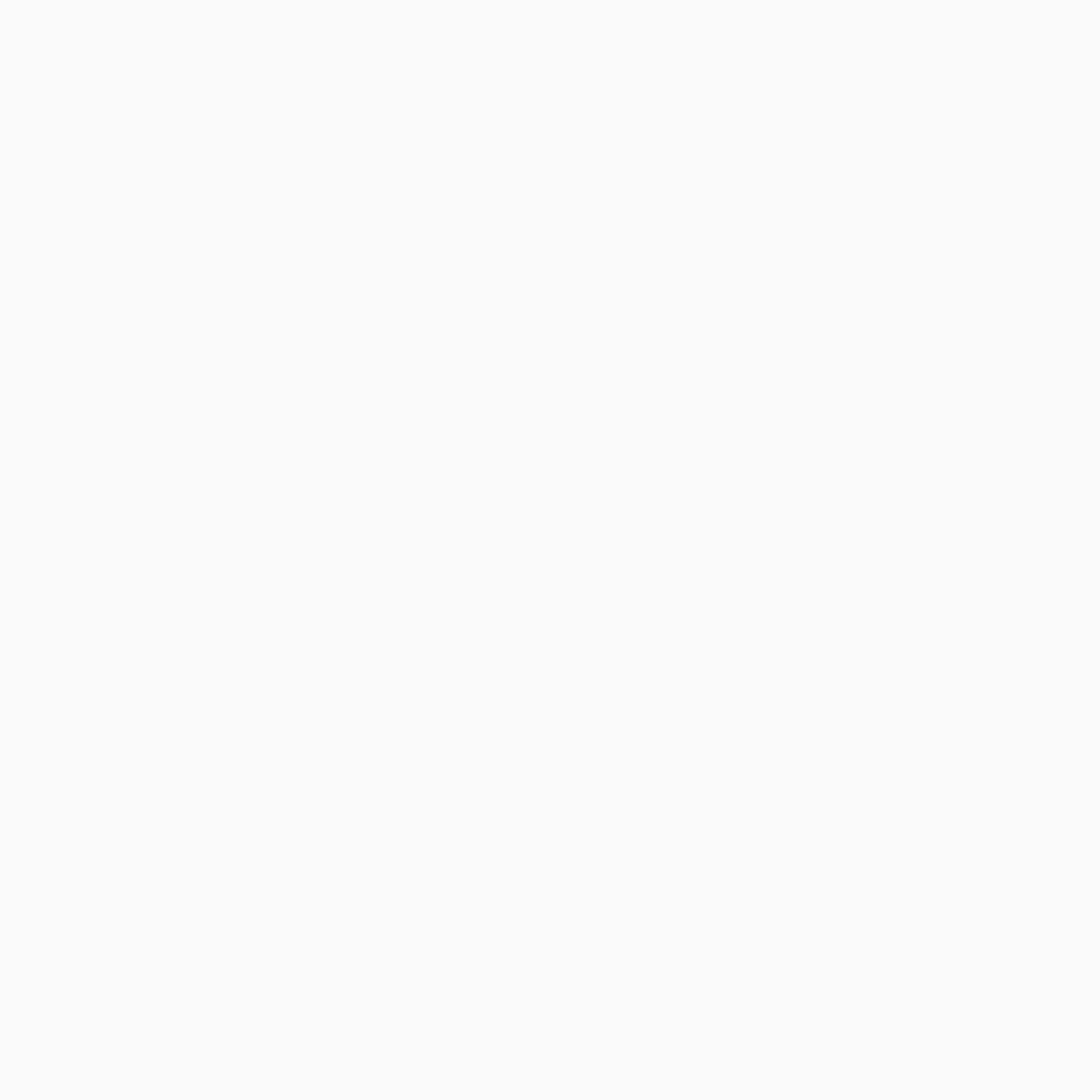 FELICITAMOS A
Espacio para logo del colegio
XXXXX XXXXX
por ir más allá en la cantidad de libros leídos.
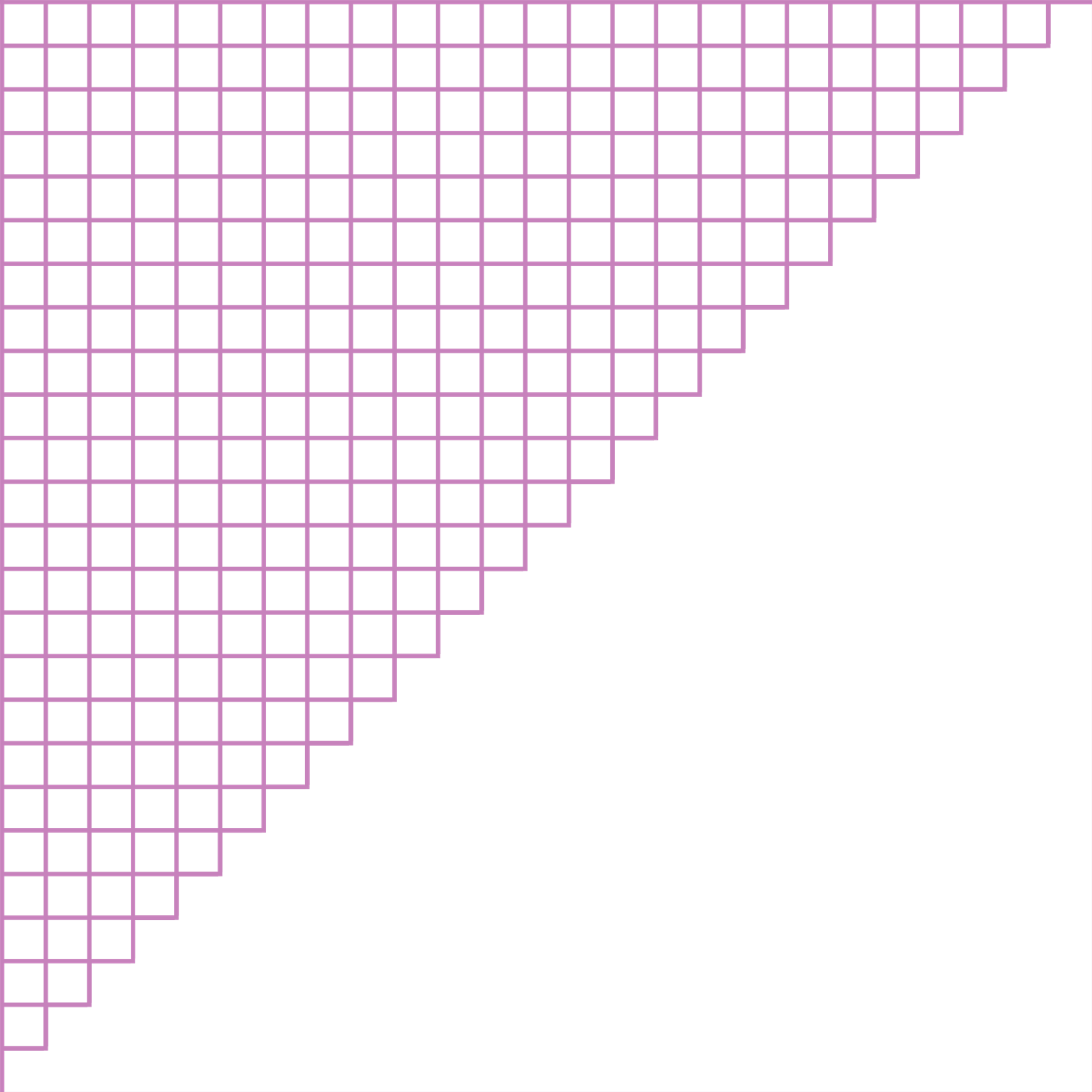 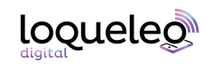